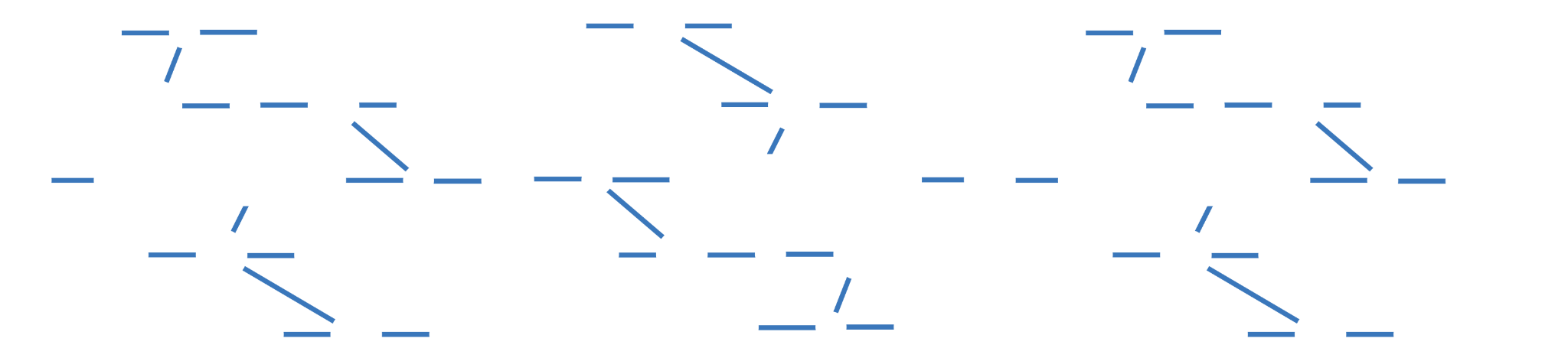 NASPAA ACCREDITATION





Standard 2: Matching governance with mission
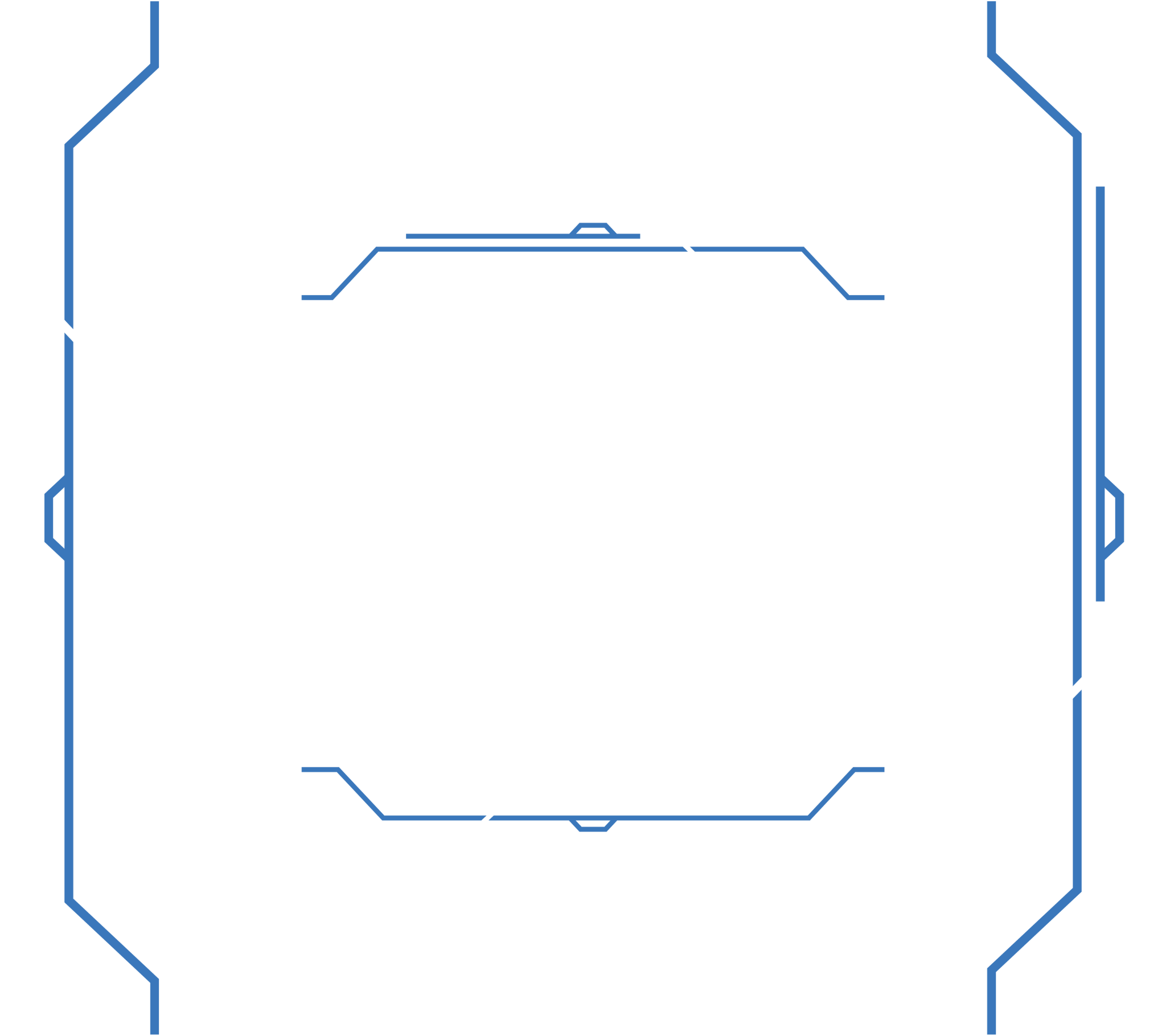 2.1 Administrative Capacity
2.2 Faculty Governance
The program will have an administrative infrastructure appropriate for its mission, goals, and objectives in all delivery modalities employed.
An adequate faculty nucleus—at least five (5) full-time faculty members or their equivalent—will exercise substantial determining influence for the governance and implementation of the program
Matching Governance with Mission
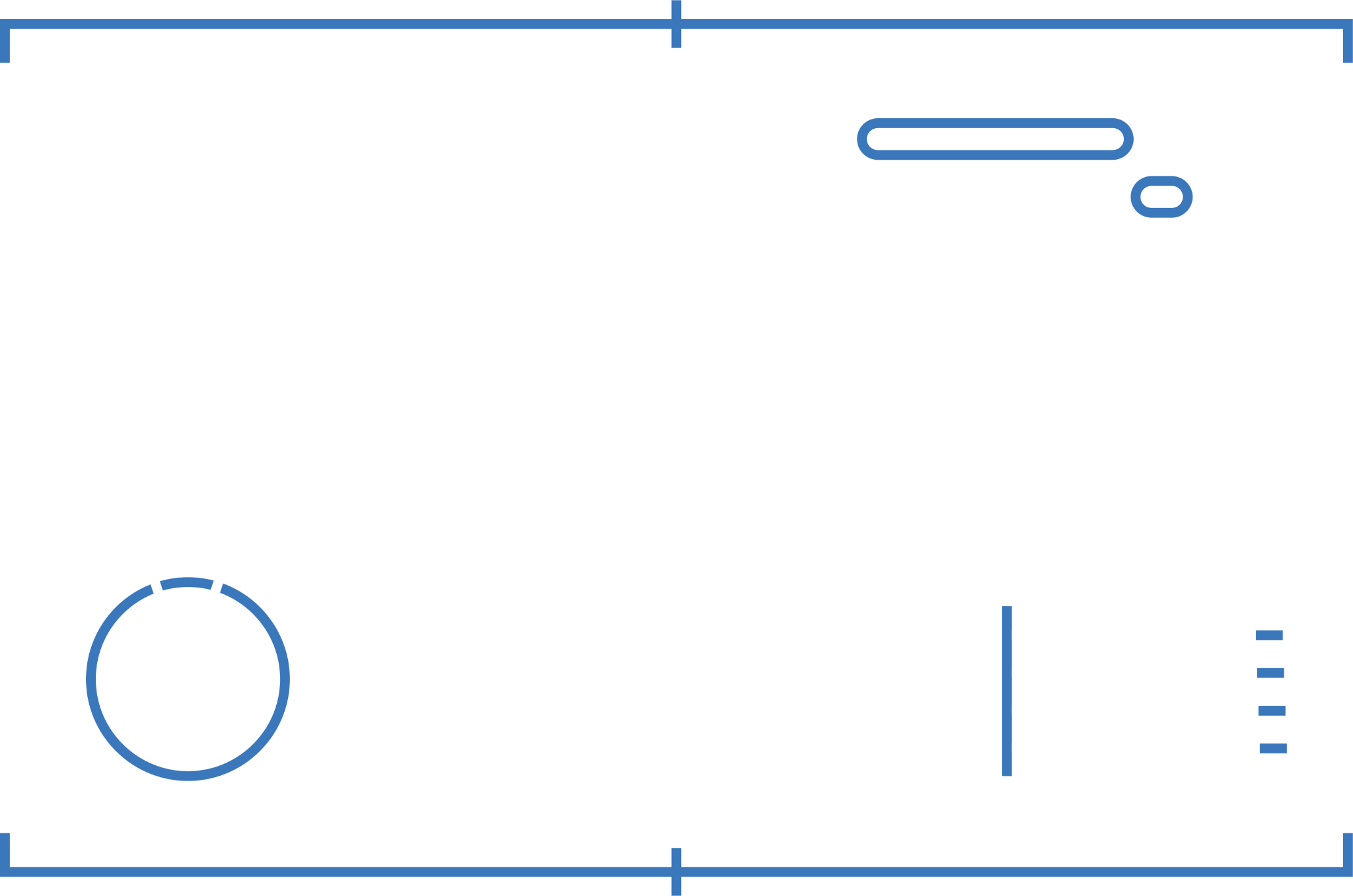 Define program delivery characteristics
Standard 2.1: 
Administrative Capacity
Identify the administrator(s) and describe their role and decision-making authority
Describe how the governance arrangements support the mission of the program and match the program delivery
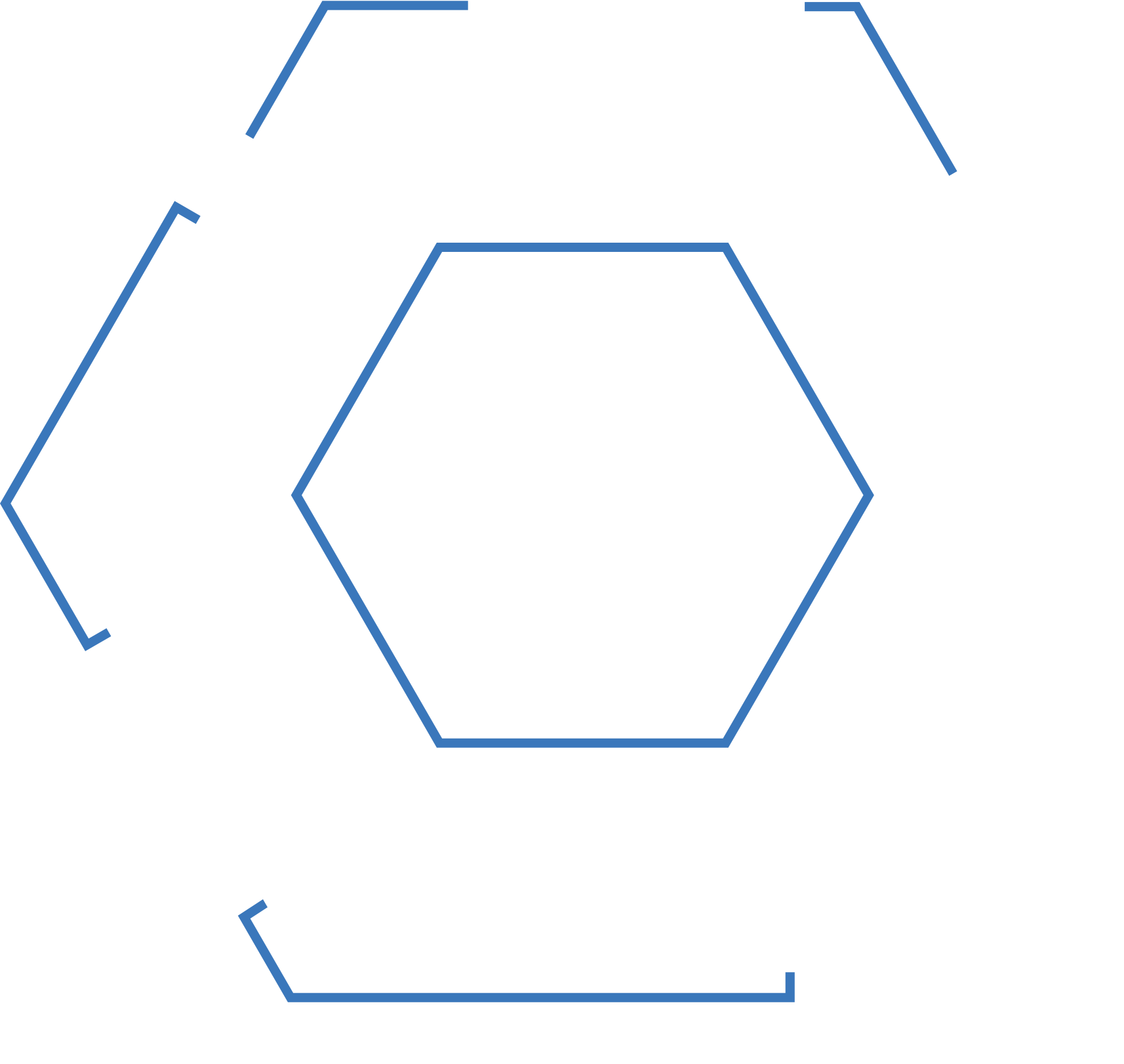 Standard 2.2: Faculty Governance
Identify nucleus and instructional faculty
There must be at least five (5) nucleus faculty members 
Define “substantial determining influence” and explain how both, the faculty and program director are involved in involved in program governance and implementation